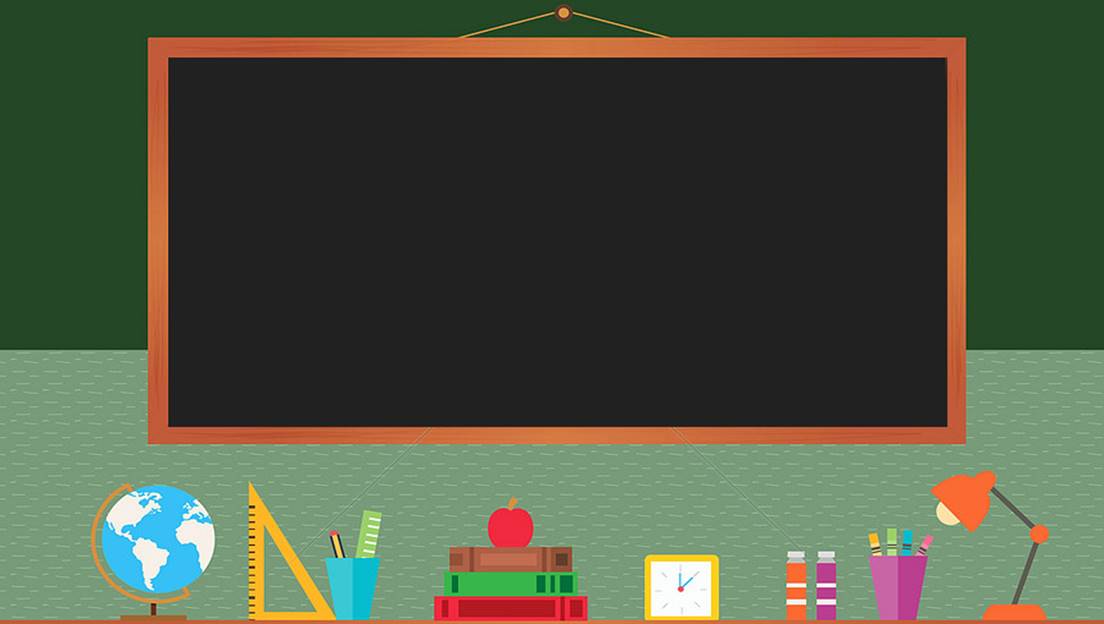 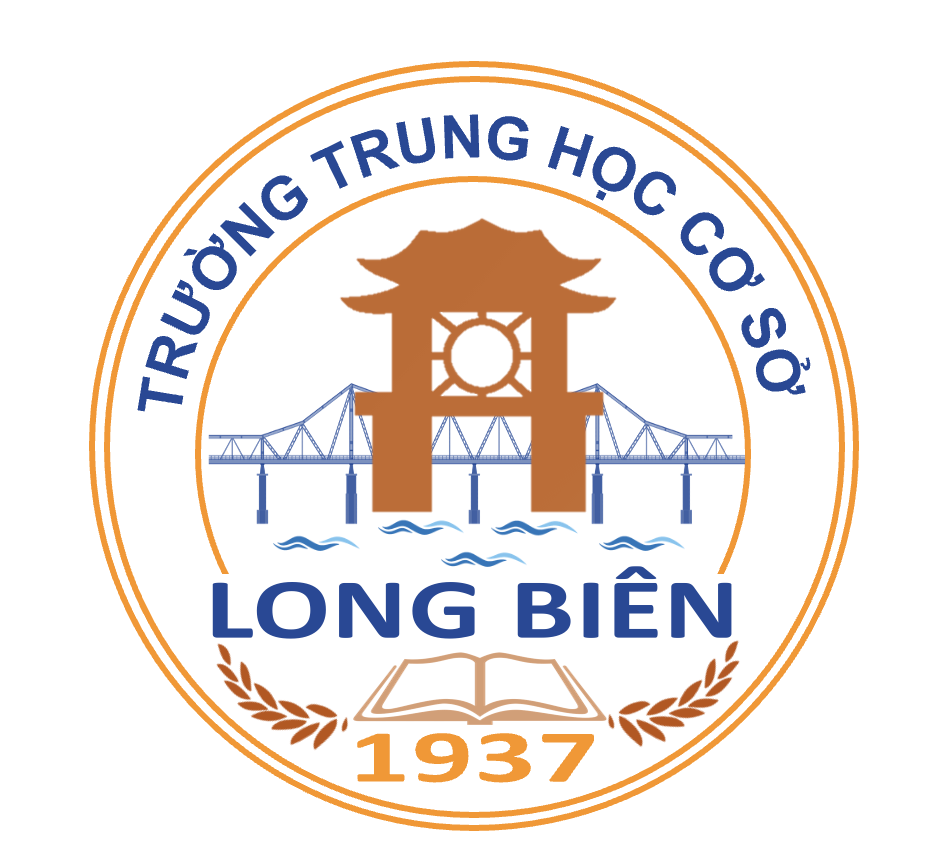 TRƯỜNG THCS LONG BIÊN
BÀI GIẢNG ĐIỆN TỬ MÔN TIẾNG ANH 6

UNIT 10:OUR HOUSE IN THE FUTURE
LESSON 5: Skills 1
GV: Trần Thị Liên
Tổ NK-NN
UNIT 10: OUR HOUSES IN THE FUTURE
LESSON 5: SKILLS 1
English 6
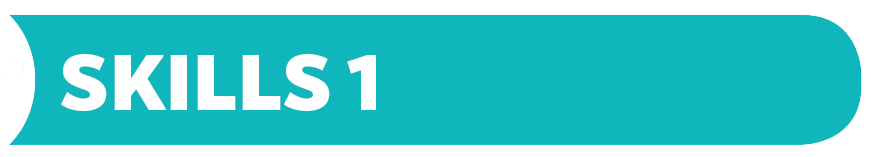 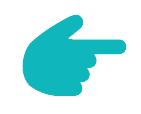 Reading
Look at the picture and discuss it with a partner.
1
Read the text and match the beginnings in A with the endings in B.
2
Read the text again and circle the option (A, B, or C) to complete the sentences.
3
Speaking
Work in pairs. Ask your partner about his / her future house. Use the suggested questions.
4
5
Work in groups. Tell your partners about your future house. You can use the information in 4.
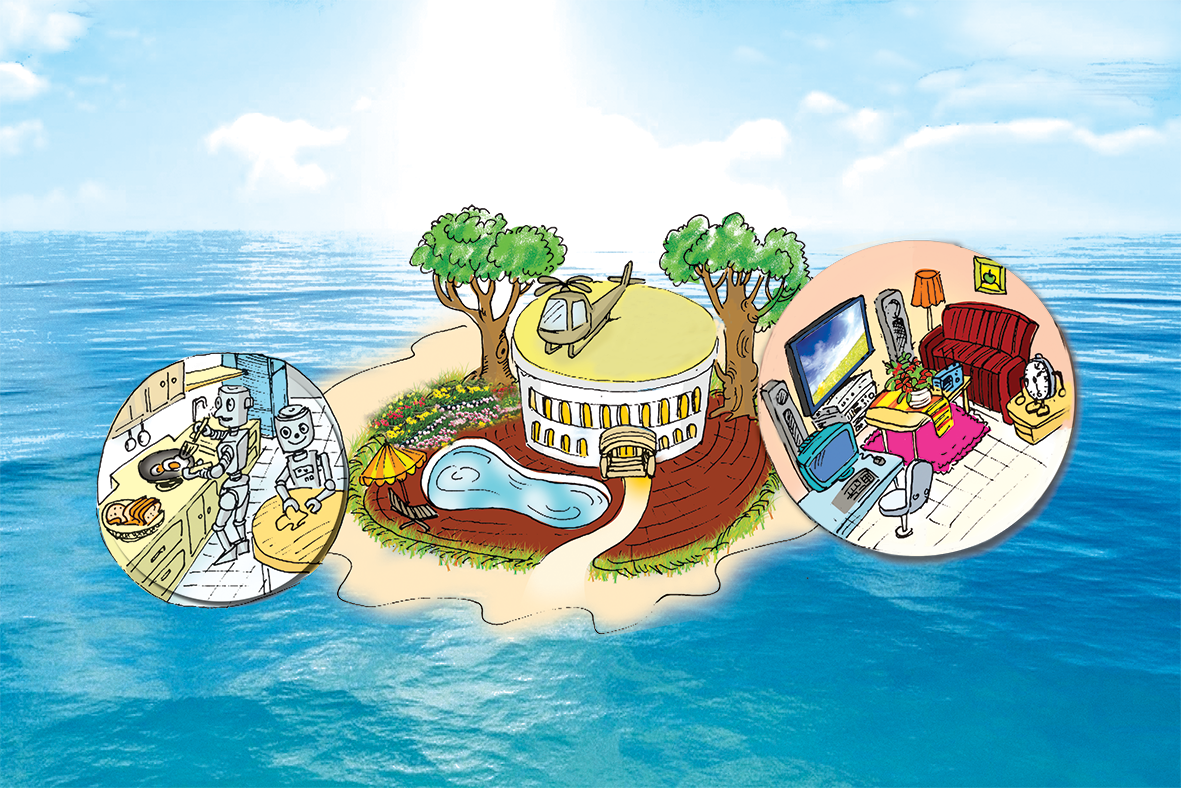 True or False




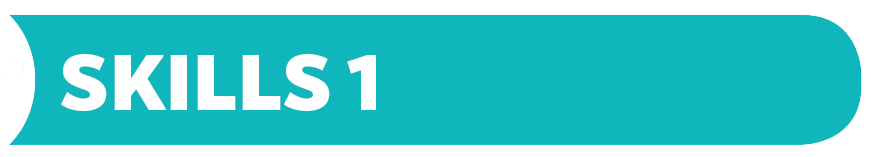 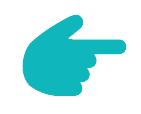 Reading
Vocabulary
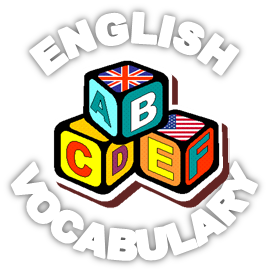 surround (v)
bao quanh
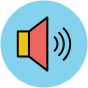 helicopter (n)
máy bay
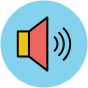 feed (v)
nuôi, cho ăn
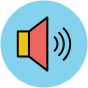 ocean (n)
đại dương
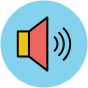 super (adj)
siêu đẳng
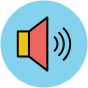 type (n)
loại
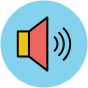 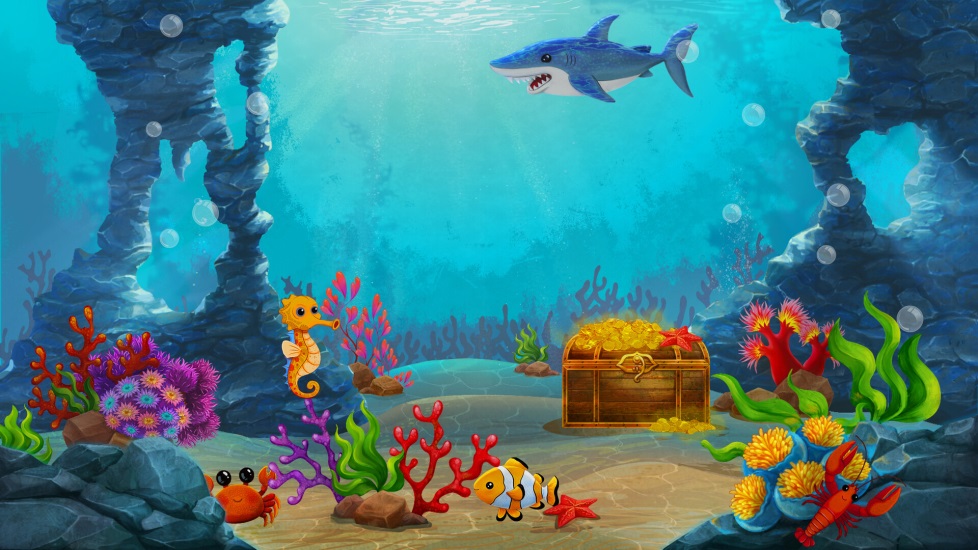 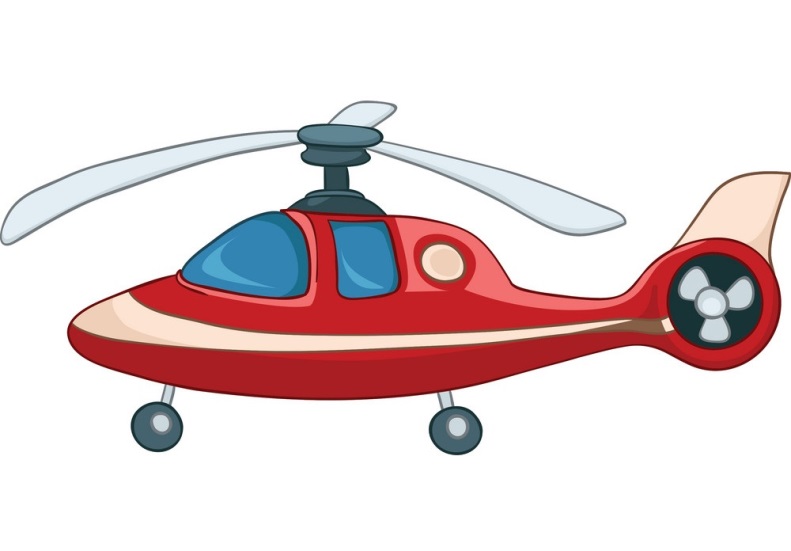 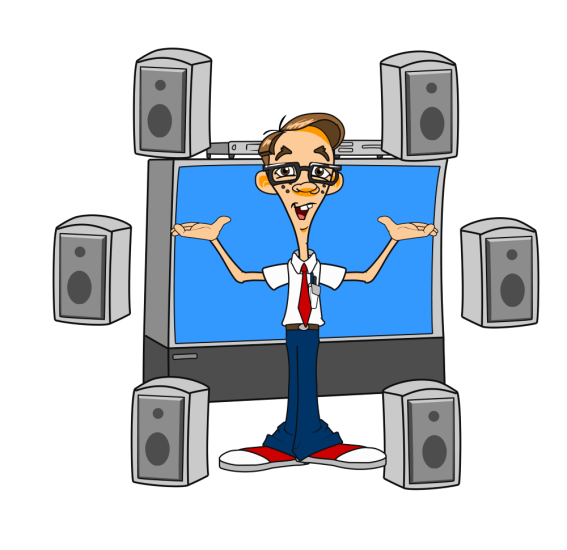 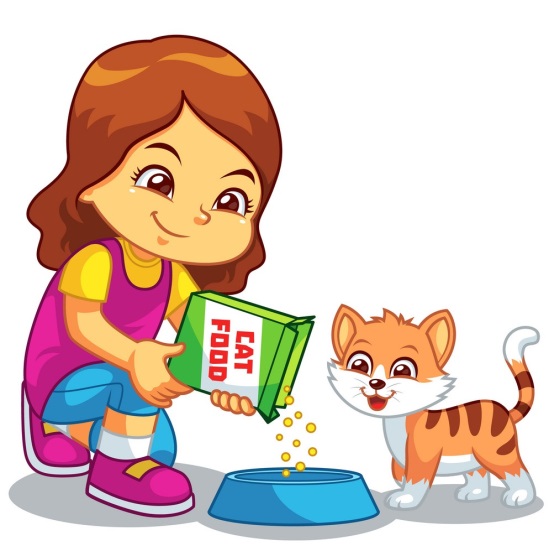 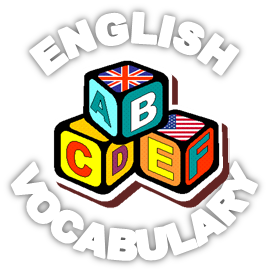 What and Where
helicopter (n)
surround (v)
feed (v)
ocean (n)
super (adj)
type (n)
Look at the picture and discuss it with a partner.
1
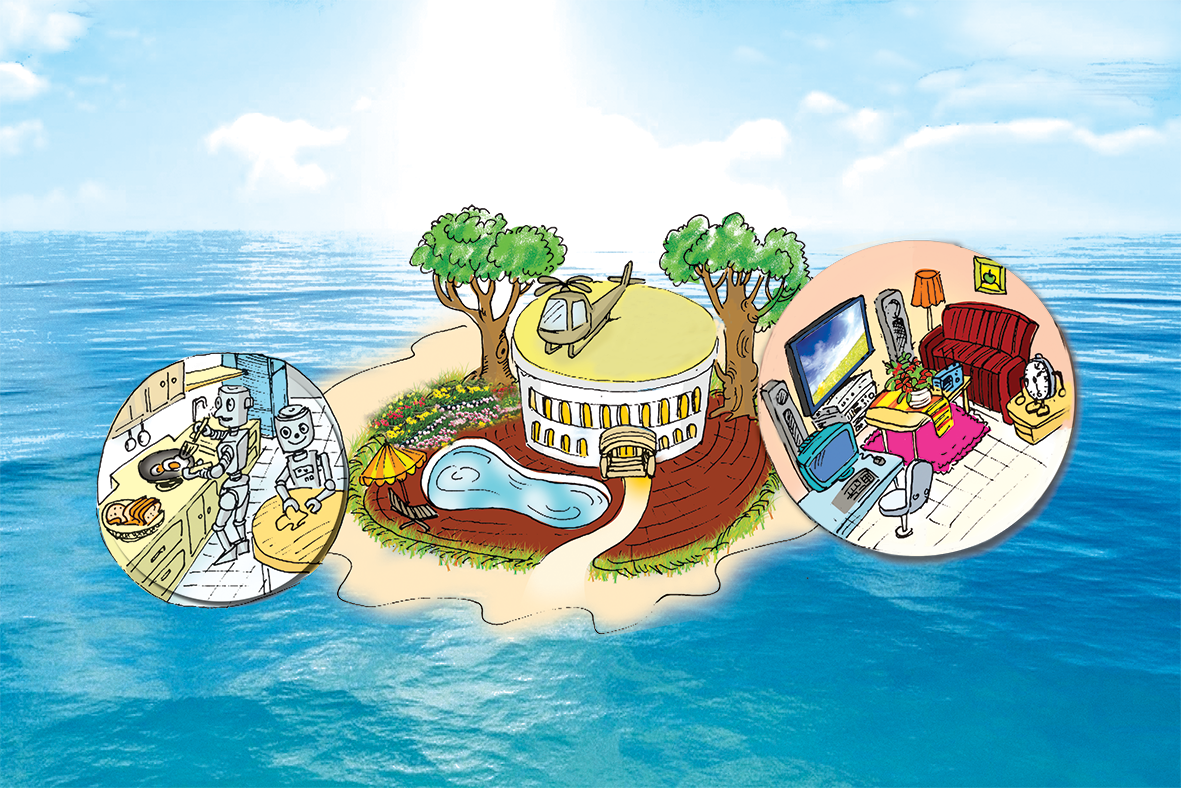 1.
2.
What type of house do you think it is?
Where do you think the house is?
E.g.
A: What type of house do you think it is?
B: I think it’s a villa.
A: Where do you think it is?
B: I think it’s on an island.
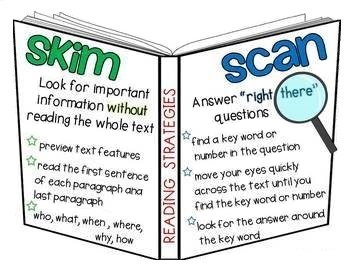 Read the dialogue quickly to check your ideas in 1.
2
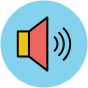 My future house will be on an island. It will be surrounded by tall trees and the blue sea. There will be a swimming pool in front of the house. There will be a helicopter on the roof. I can ﬂy to school in it.
There will be some robots in the house. They will help me to clean the ﬂoors, cook meals, wash clothes and water the ﬂowers. They will also help me to feed the dogs and cats.
There will be a super smart TV. It will help me to send and receive emails, and contact my friends on other planets. It will also help me to buy food from the supermarket.
1.
2.
The house will have robots to
The house will have a super smart TV to
Read the text again and circle the option (A, B, or C) to complete the sentences.
3
1.
The house will be _______.
A.
B.
C.
A.
B.
C.
A.
B.
C.
A.
B.
C.
some
super smart tv
in the mountains
on an island
on the Moon
garden
pond
swimming pool
many
a lot of
helicopter
robot
2.
There will be a _______ in front of the house.
The _______ will help me to feed the dogs and cats.
4.
The house will have _______ robots.
3.
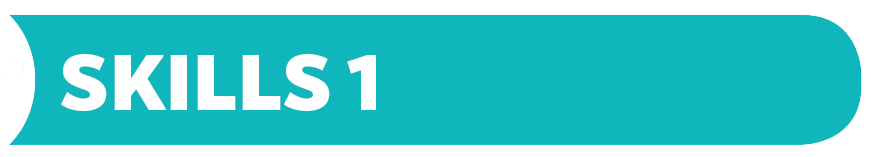 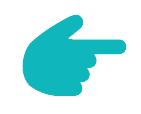 Speaking
Work in pairs. Ask your partner about his / her future house. Use the suggested questions.
4
Example:
A:  What type of future house do you think it will be?
B:  It’ll be a palace.
It’s a villa.
1.
What type of future house do you think it will be?
On the ocean.
2.
Where will it be?
How many rooms will it have?
4.
It will be surrounded by tall trees and green sea
What will it look like?
3.
It will have 7 rooms
What appliances will it have and what will they help you to do?
5.
It will have robots in the kitchen;  a TV, a computer, a hi-fi stereo, … in the living room.
Choose one sportsperson in 4. Talk about him / her. Use the following cues.
5
Example:
My future house will be a palace. It’ll be on the Moon. There’ll be a super smart TV in the house. It’ll help me to talk to my friends on other planets.
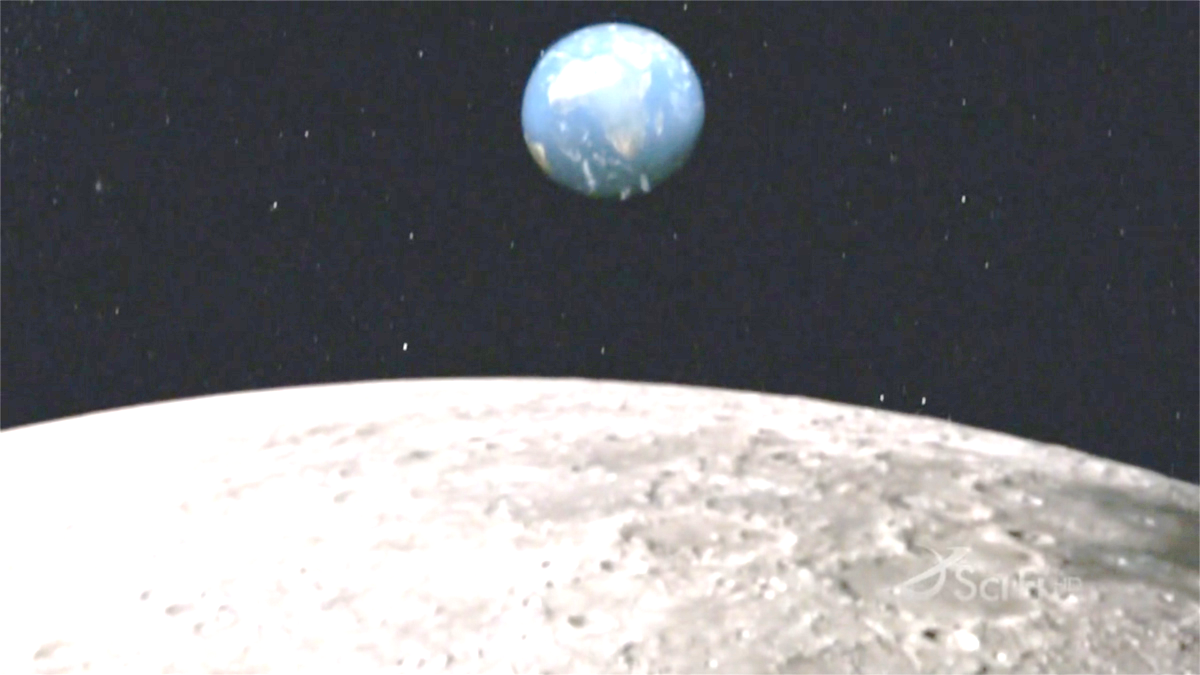 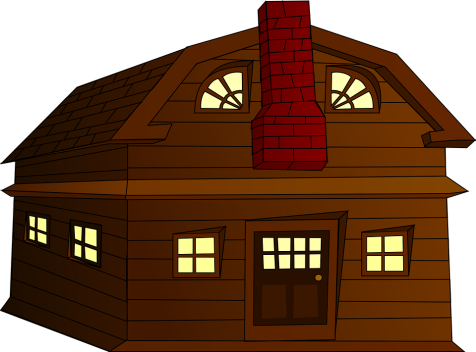 Homework
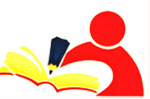 Learn vocabulary and the structure by heart. 
Do exercise in your work book
Prepare the next lesson: Skills 2
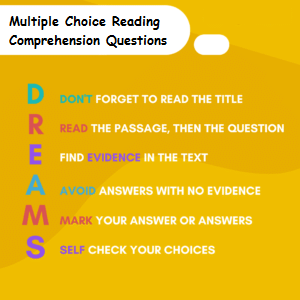